SuperpaveStudy Group
Math
Summary
Gmb – Bulk Specific Gravity of compacted asphalt sample. (T166)
Abs - Absorption
Gmm – Maximum Specific Gravity of Loose Mix Asphalt.  (T209)
Va – Air Voids of a compacted asphalt sample. (T269)
Gse – Effective Specific Gravity of Aggregate.  
VMA – Percent Voids in Mineral Aggregate.
Gsb – Bulk Specific Gravity of the combined Aggregate.
VFA – Percent Voids filled with Asphalt
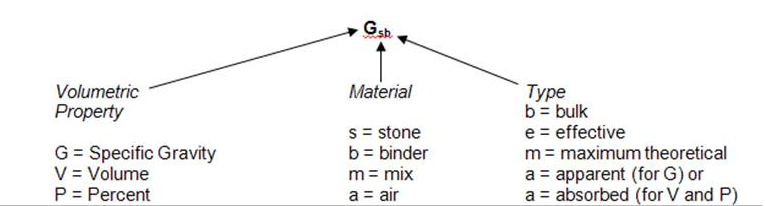 Gsb
1.  Bulk Specific Gravity (Gmb)
Determine the Gmb of the compacted specimen:
Dry Mass                      4555.6     g = A
SSD Mass                   _ 4562.4     g = B
Submerged Mass        2620.0     g = C   

Formula to use:   
  

Round to nearest 0.001
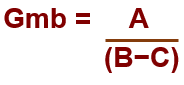 ANSWER #1
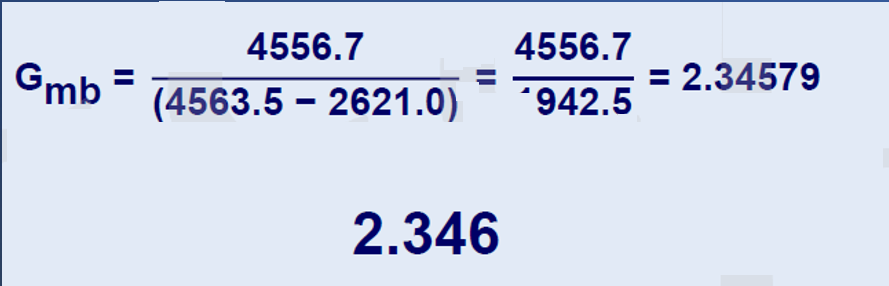 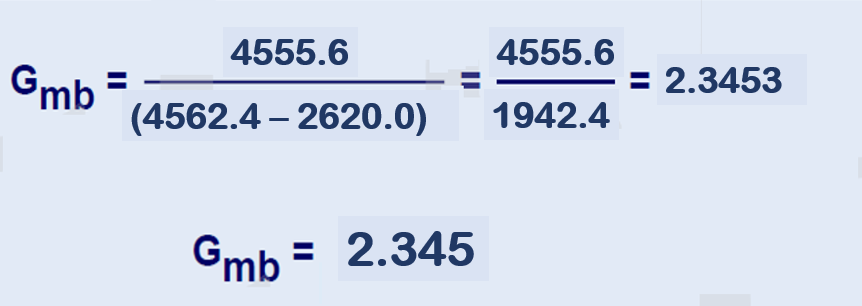 4555.6
4555.6
2.3453
1942.4
(4562.4 – 2620.0)
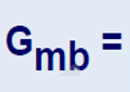 2.345
1b.  Bulk Specific Gravity (Gmb)
Determine the Gmb of the compacted specimen:
Dry Mass                      4548.2   g  = A
SSD Mass                      4551.9   g= B   
Submerged Mass        2615.8   g= C   

Formula to use:   
  

Round to nearest 0.001
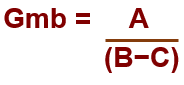 Gmb = 2.355
ANSWER #1b
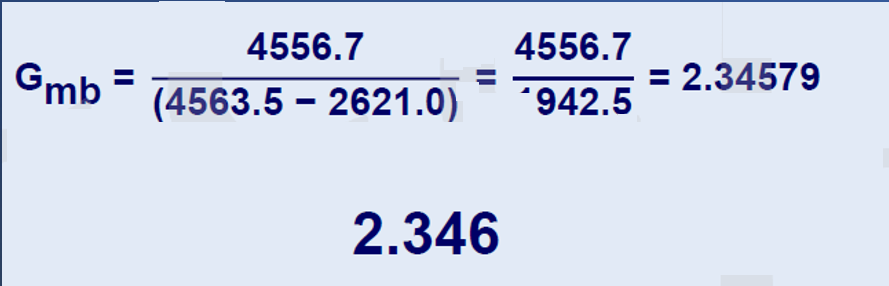 4548.2
4548.2
=
=
2.35548
1930.9
(4551.9 - 2621.0)
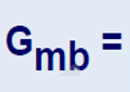 2.355
2.  % Absorption (Abs)
Determine the % absorption of a compacted specimen:
Dry Mass                       4573.6_ g = A
SSD Mass                   _ 4585.1_  g = B
Submerged Mass         3633.0    g = C   
Formula to use: 
  

Round to nearest 0.01%
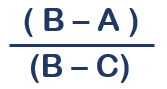 X 100
% Abs =
Note:  AASHTO T166 states if the % Absorption is greater than 2%, 
Gmb for the specimen is not valid, an alternative Method can be use:
AASHTO T275 or AASHTO T331.
ANSWER #3
ANSWER #2
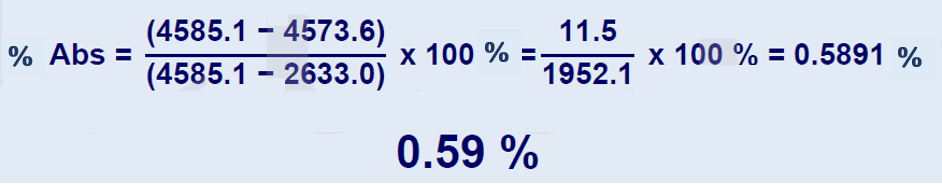 Absorption =
2b.  % Absorption (Abs)
Determine the % absorption of a compacted specimen:
Dry Mass                       4555.2_ g = A
Submerged Mass     _ 4567.6_  g = B
SSD Mass                      2615.3    g = C  
 
Formula to use: 
  


Round to nearest 0.01%
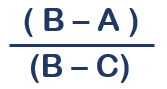 X 100
% Abs =
Absorption = 0.64%
3.  Maximum Specific Gravity (Gmm)
Determine the Gmm of a loose mix (RICE)
Dry Mass                                                  1785.4_   g = A
Submerged (Rice + Bowl) Mass         _ 2358.6_   g = C
Submerged Bowl Mass                           1325.0     g = C  
 
Formula to use: 
  


Round to nearest 0.001
1033.6g
2358.6 – 1325.0 C = 1033.6
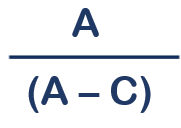 X 100
Gmm =
ANSWER #3
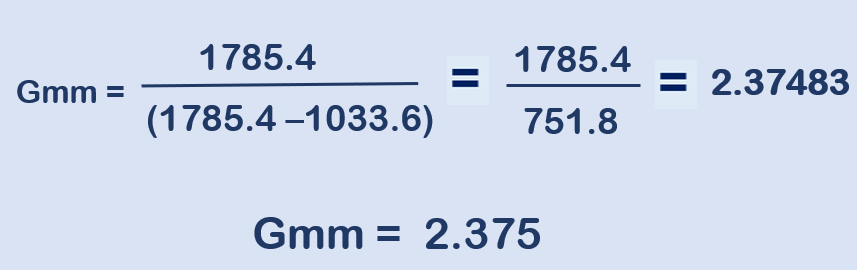 3b.  Maximum Specific Gravity (Gmm)
Determine the Gmm of a loose mix (RICE)
Dry Mass                                                  1806.2_   g = A
Submerged (Rice + Bowl) Mass         _ 2349.9_   g = C
Submerged Bowl Mass                           1315.0     g = C  
 
Formula to use: 
  


Round to nearest 0.001
1034.9g
2349.9 – 1315.0 C = 1034.9
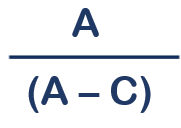 X 100
Gmm =
Gmm = 2.342
ANSWER #4
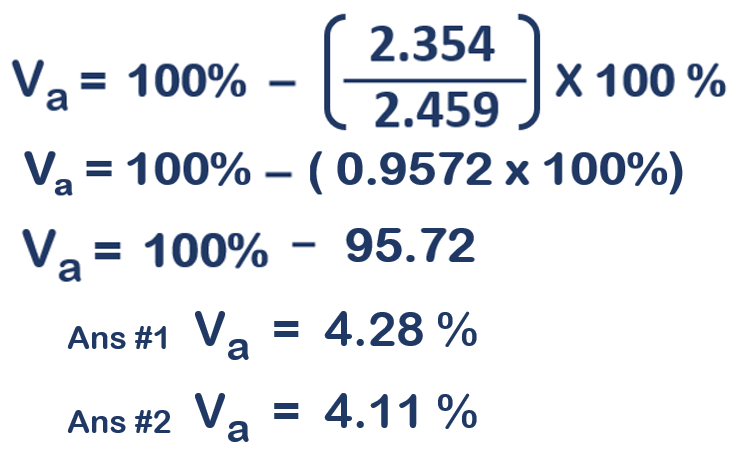 ANSWER #4b
4.  Effective Specific Gravity of  Aggregate (Gse)
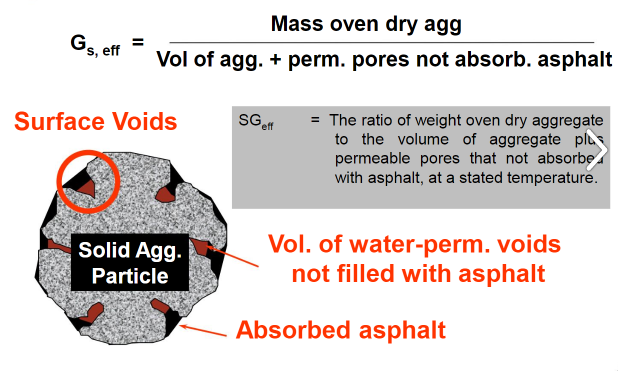 The ratio of weight oven dry aggregate
To the volume of aggregate plus 
Permeable pores that not absorbed 
With asphalt, at a stated temperature.
4.  Effective Specific Gravity of  Aggregate (Gse)
Determine Gse of the mixture.
       Pb = 4.8 %
   Gmm  = 2.358
   Gmb  = 1.038

Formula  




Round to nearest 0.001
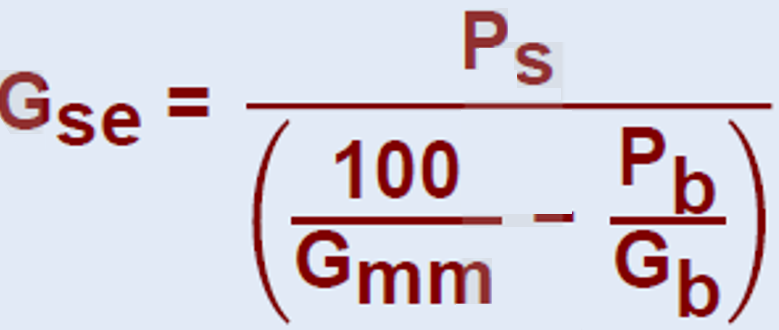 ANSWER #5
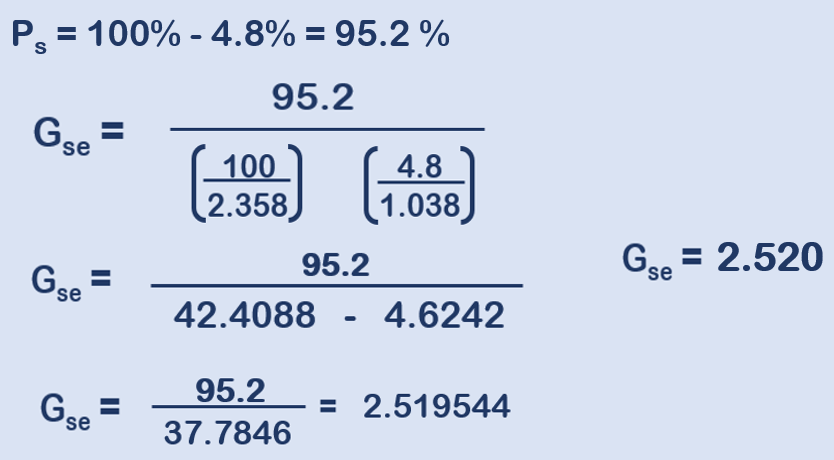 5b.  Effective Specific Gravity of  Aggregate (Gse)
Determine Gse of the mixture.
       Pb= 5.7 %
   Gmm= 2.413
   Gbulk= 1.032

Formula  



Round to nearest 0.001
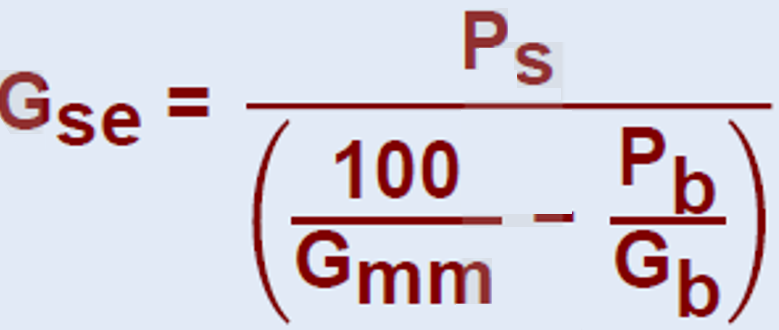 Gse = 2.625
6.  Calculate Voids in Mineral Aggregate (VMA).
Determine % VMA of the mixture.
                    Ps= 94.0%
Average Gmb = 2.304  
                 Gsb = 2.612 

Formula  


Round to nearest 0.1%
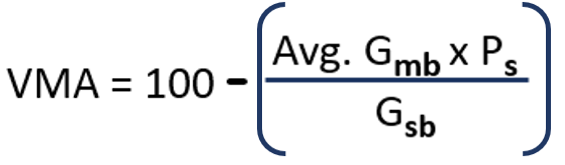 ANSWER #6
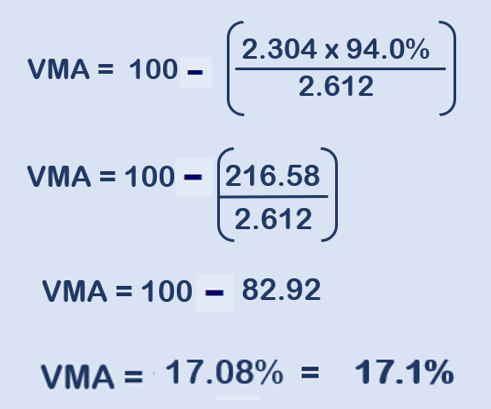 6b.  Calculate Voids in Mineral Aggregate (VMA).
Determine % VMA of the mixture.
                     Ps= 94.02%
 Average Gmb = 2.411  
                  Gsb = 2.708   

Formula  


Round to nearest 0.1%
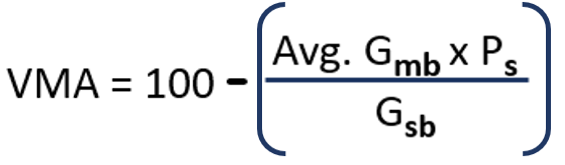 Gse = 16.29%   =  16.3%
7.  Calculate the combined (weighted average)Gsb of the aggregate blend shown on the JMF on the next slide.
Determine Gsb of the mixture.
                    
Formula = 





Round to nearest 0.001
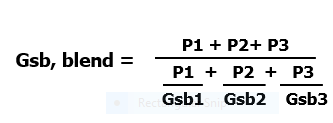 P = % of each aggregate
Gsb = Bulk specific gravity of each  aggregate
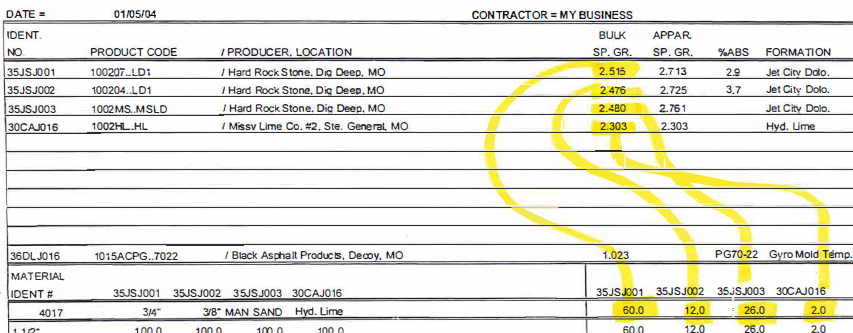 2.512
2.425
2.418
2.288
64.0        11.0          22.0           3.0
64.0        11.0          22.0           3.0
ANSWER #7
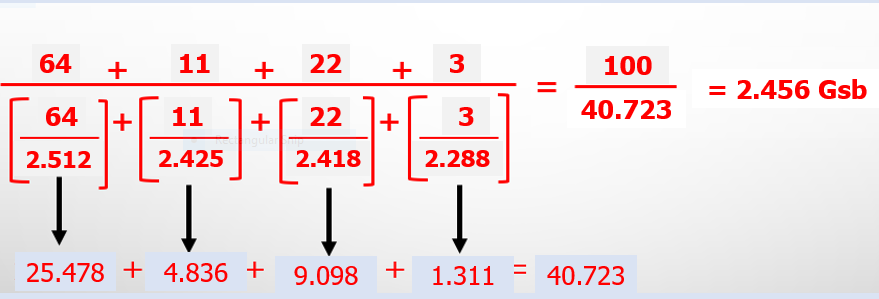 7b.  Determine the Gsb of this mixture…
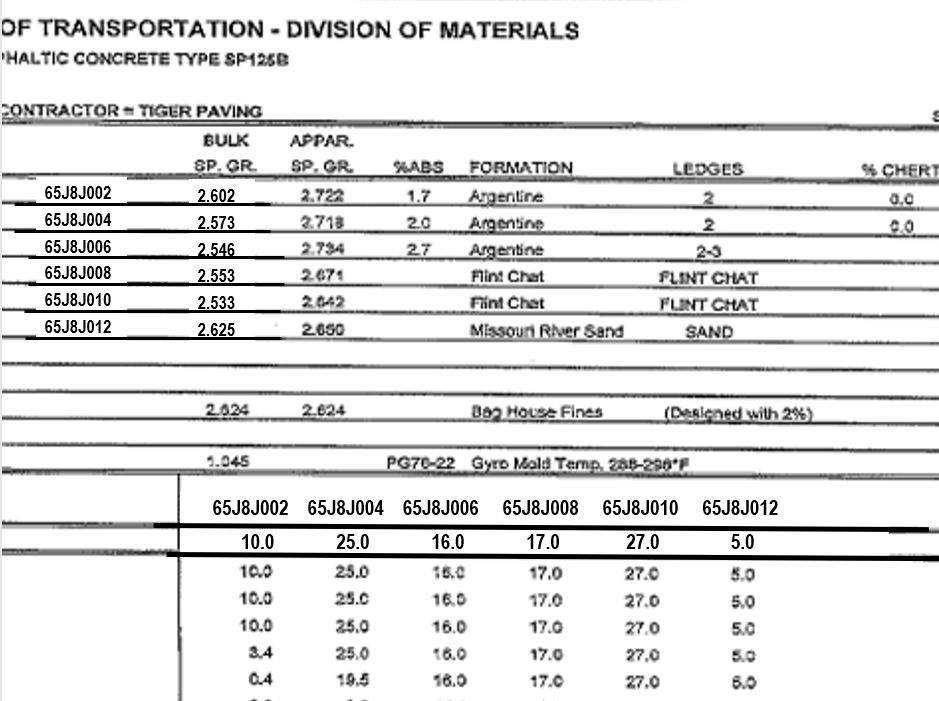 Gsb = 2.560
7.  Calculate the percent voids filled with asphalt, VFA.
Determine VFA of the mixture.
                    
Formula = VFA, % = 100 X    





Round to nearest 0.1
( VMA – Va )
      VMA
Va = % Voids in Total Mix = 3.8%
VMA = Percent voids in Mineral Aggregate = 14.8%
ANSWER #7
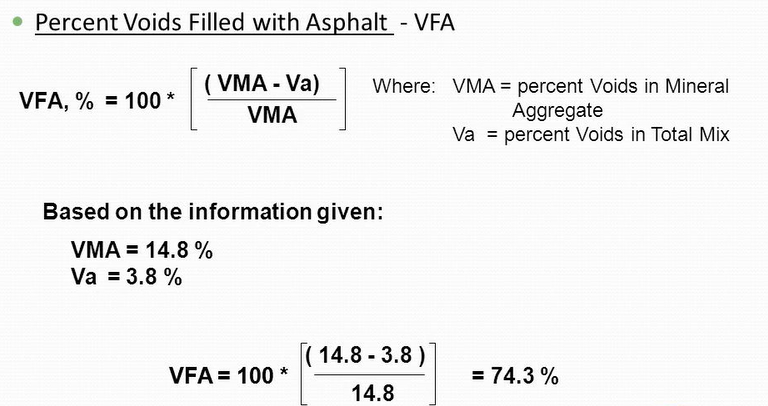 Round to nearest 0.1